Migration over the Aegean Sea
Humanity endangered
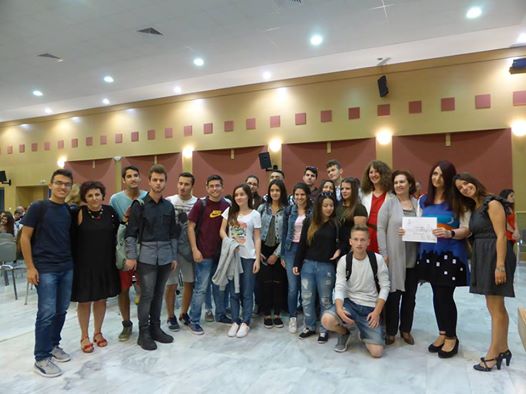 1st  High School of Metamorfosis
School year: 2015-16
Coral, the tree of  expectations!
Icebreaker games
Brainstorming & Talking stick
Christmas Bazaar
Boats and principles of hospitality
World map & ejatlas
Role-playing: Request for political asylum
Inviting Soloup in school
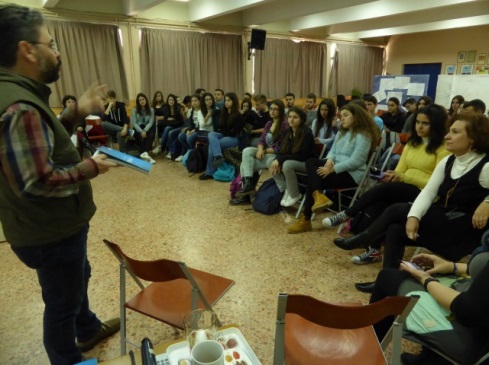 Still image & Symposium of Hunger
Centre of Environmental Education in Argyroupoli: sea passages
Meeting refugees on the field: Alimos beach
«A backpack for the road»
Park of National Reconciliation-Grammos Mountain
Let’s Do It Greece!
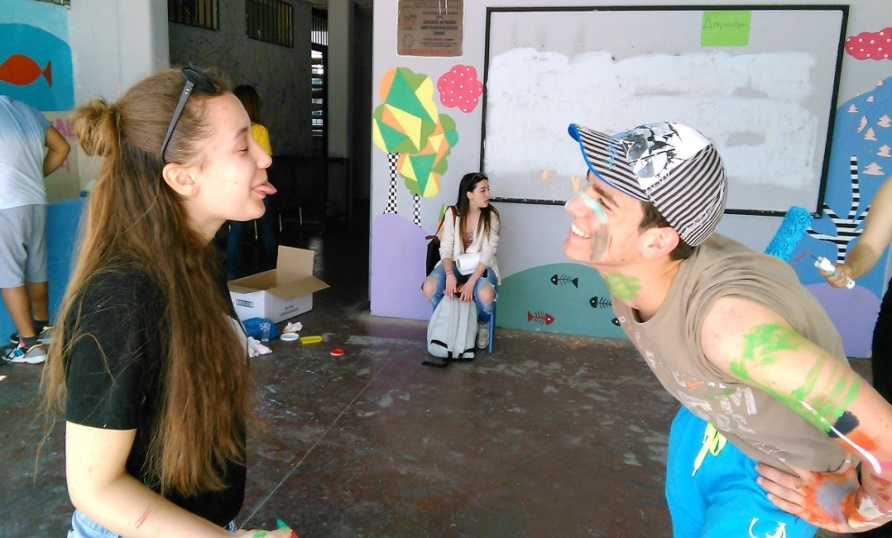 Presentation and Awards